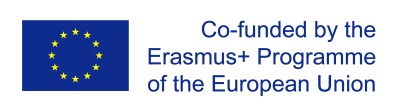 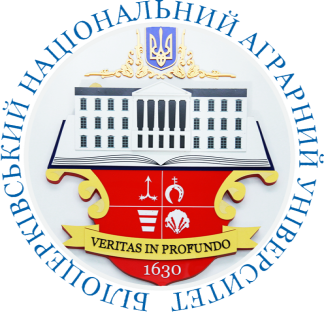 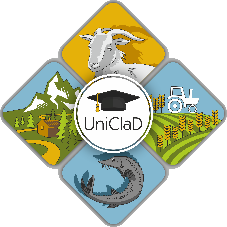 ТОВ “ІНВЕСТ і К”
ГАЛУЗЬ РИБНИЦТВА УКРАЇНИ: СУЧАСНІ ВИКЛИКИ ТА НАПРЯМИ ЇХ ВИРІШЕННЯ
 27 травня 2021 – онлайн зустріч

FISHERIES OF UKRAINE: CURRENT CHALLENGES AND WAYS TO SOLUTION THEM 
27 of May 2021 – online meeting

Печенєва Ю.В., 
керівник товариства
20 o
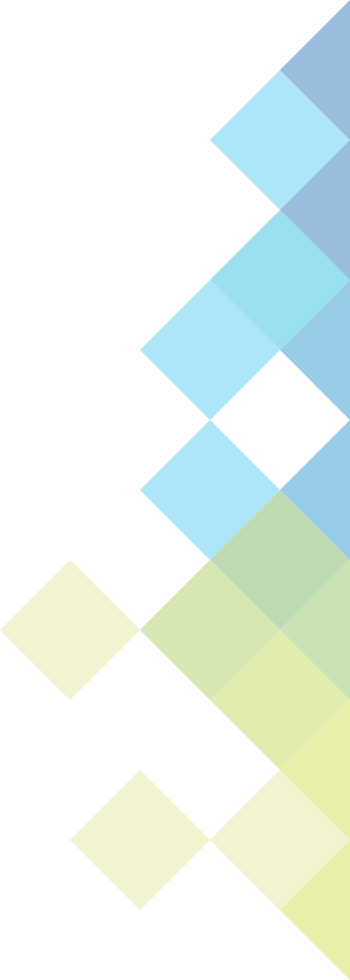 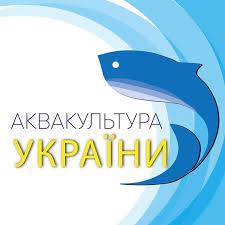 ОСНОВНІ ПРОБЛЕМИ АКВАКУЛЬТУРИ:
недостатня  державна підтримка рибної галузі;
недостатній рівень законодавчого забезпечення регулювання розвитку рибної галузі;
розірваний ланцюг «наука-виробництво»
погіршення екологічної ситуації на внутрішніх водоймах (послаблення державного контролю за станом прибережних захисних смуг, забором води та її забрудненням численними водокористувачами; стрімке зростання кількості чужорідних (інвазійних) видів риб; проблеми цвітіння води в Україні та ін).
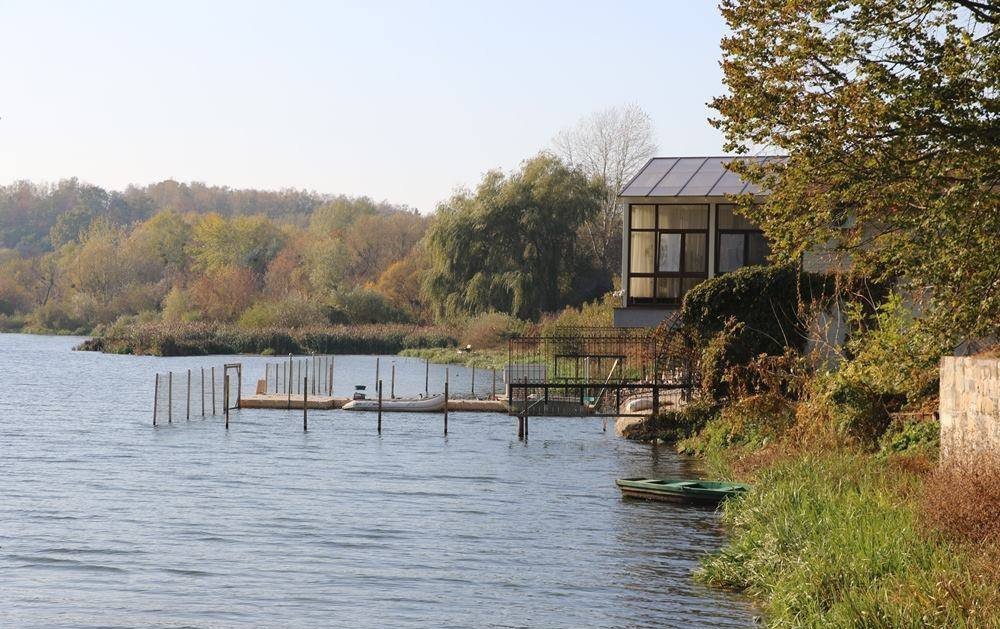 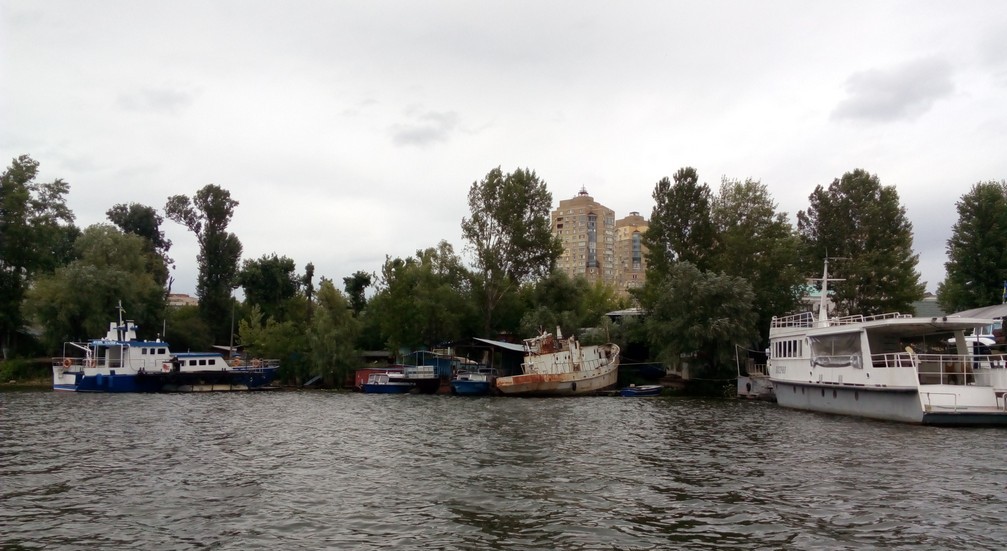 ПОСЛАБЛЕННЯ ДЕРЖАВНОГО КОНТРОЛЮ ЗА СТАНОМ ПРИБЕРЕЖНИХ ЗАХИСНИХ СМУГ
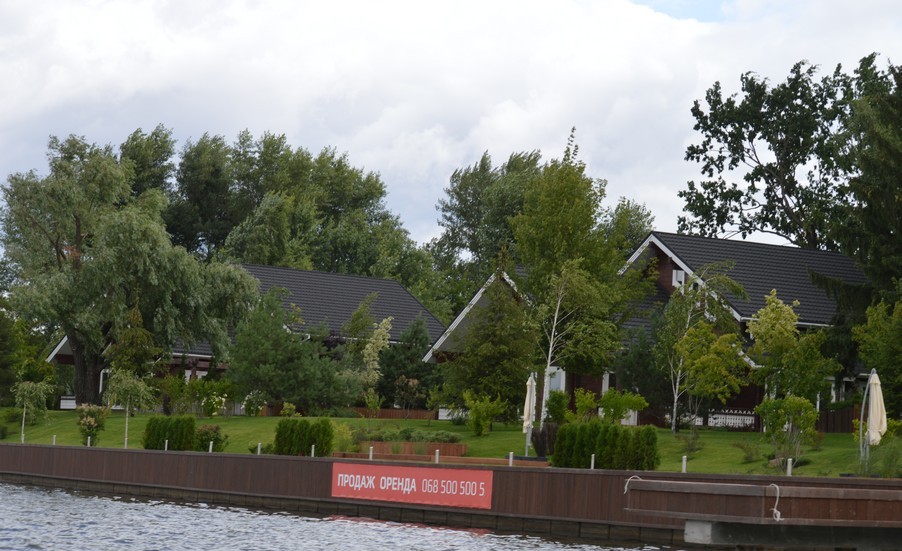 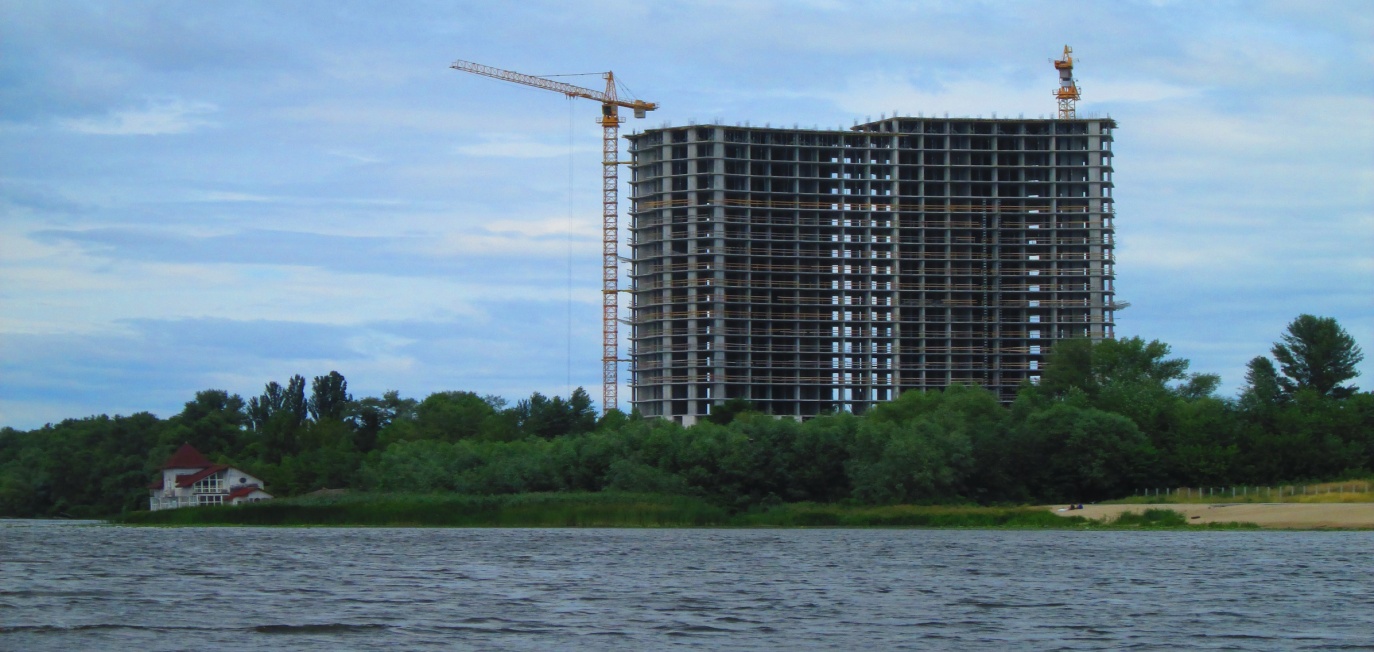 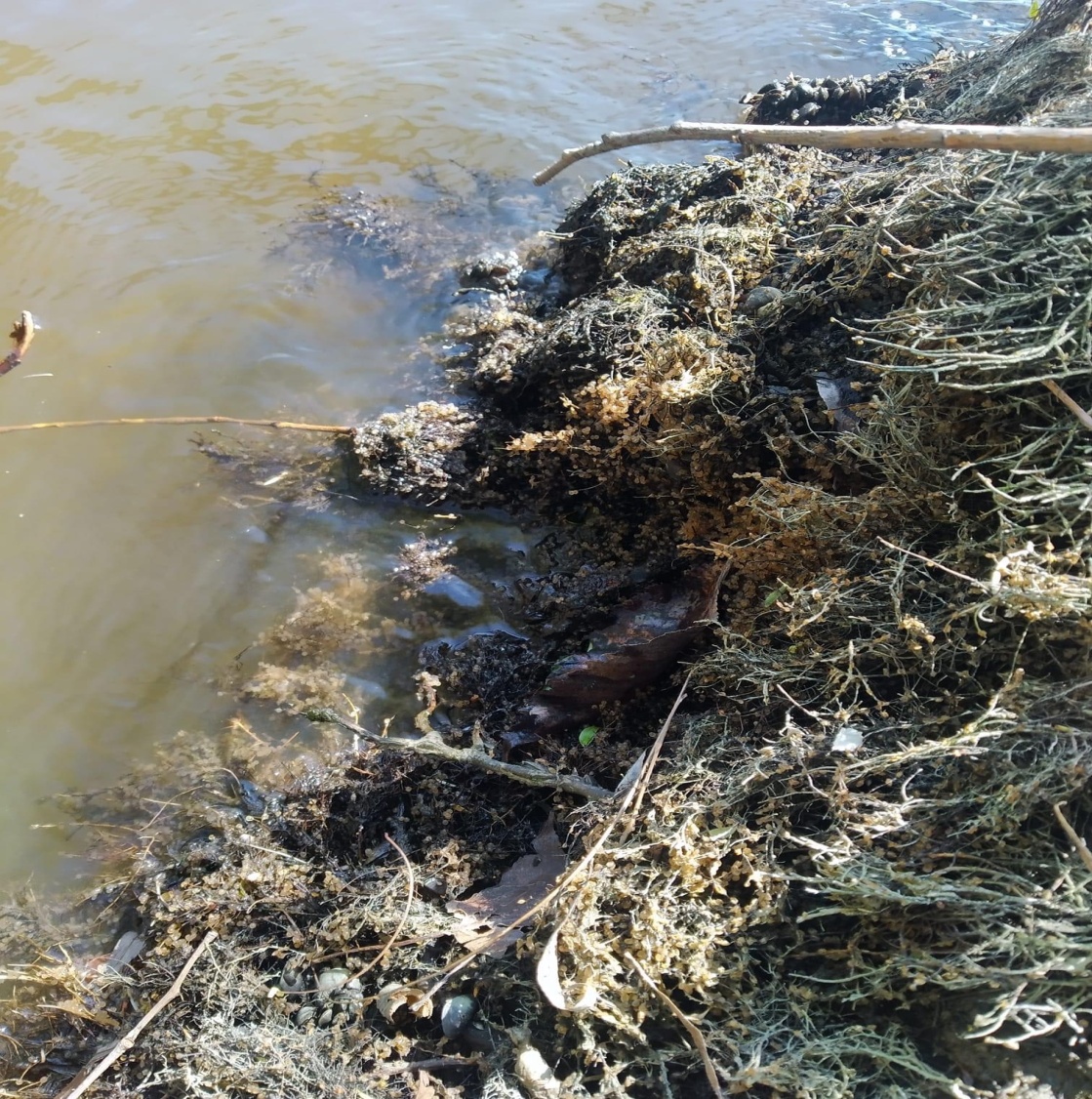 ПОСЛАБЛЕННЯ ДЕРЖАВНОГО КОНТРОЛЮ ЗА ЗАБОРОМ ВОДИ
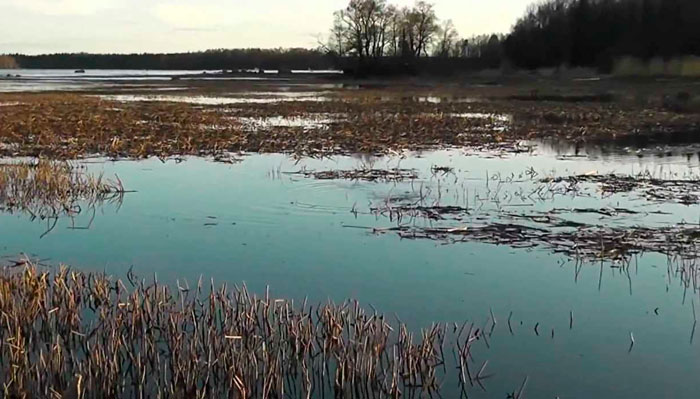 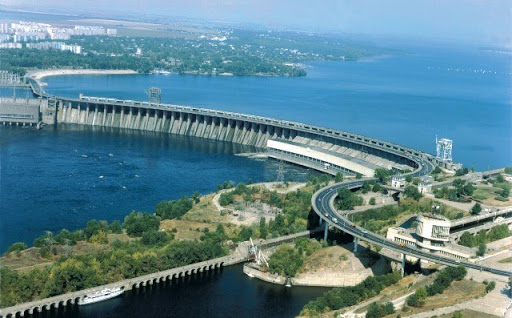 ДО ЧОГО ПРИЗВЕДЕ БУДІВНИЦТВО НОВИХ  ГЕС  В УКРАЇНІ?
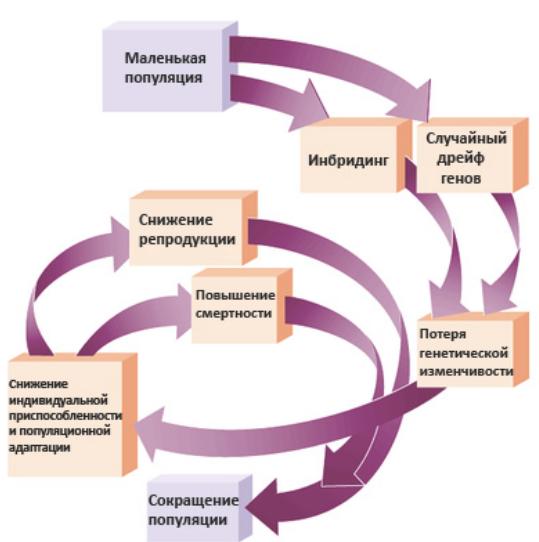 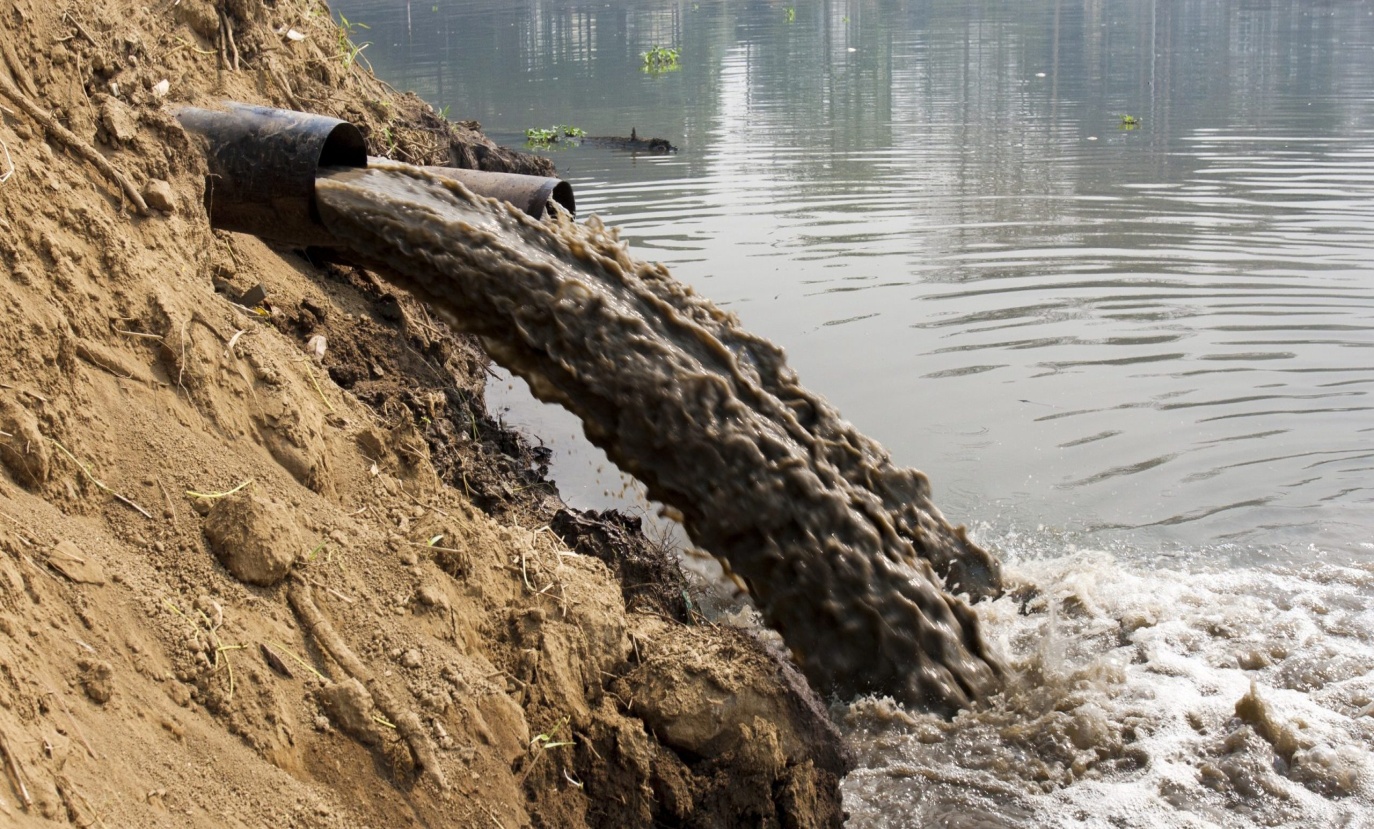 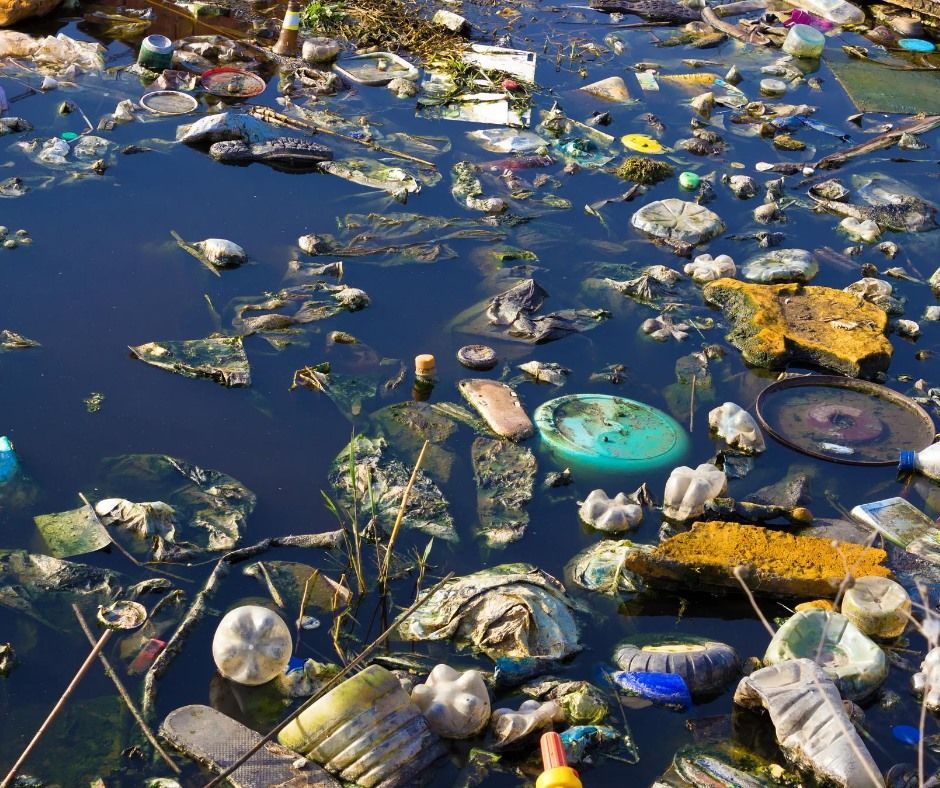 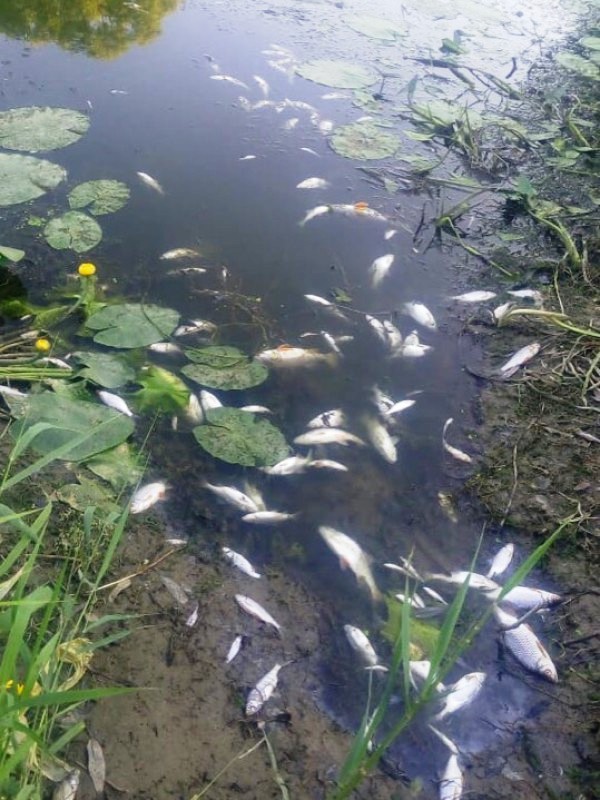 ПОСЛАБЛЕННЯ ДЕРЖАВНОГО КОНТРОЛЮ ЗА ЗАБРУДНЕННЯМ ВОДИ ЧИСЛЕННИМИ ВОДОКОРИСТУВАЧАМИ
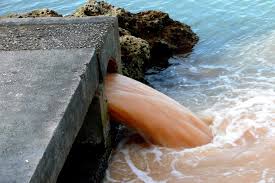 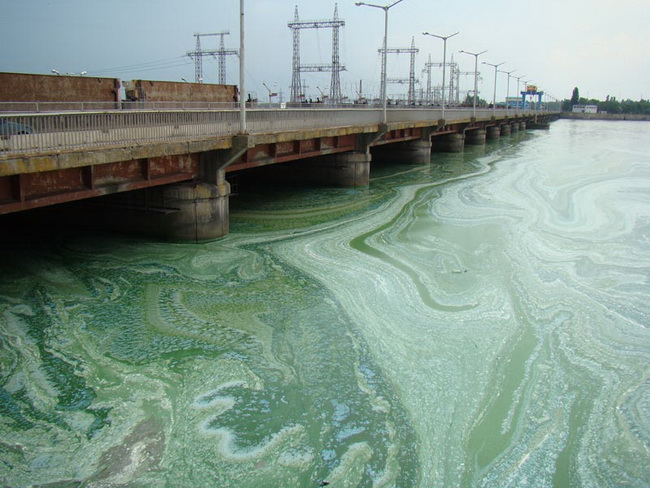 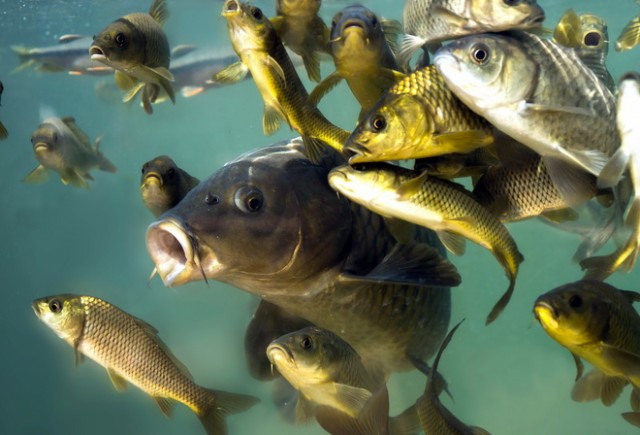 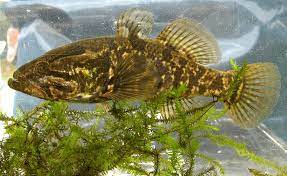 .
СТРІМКЕ  ЗРОСТАННЯ  КІЛЬКОСТІ 
 ЧУЖОРІДНИХ (ІНВАЗІЙНИХ) ВИДІВ РИБ
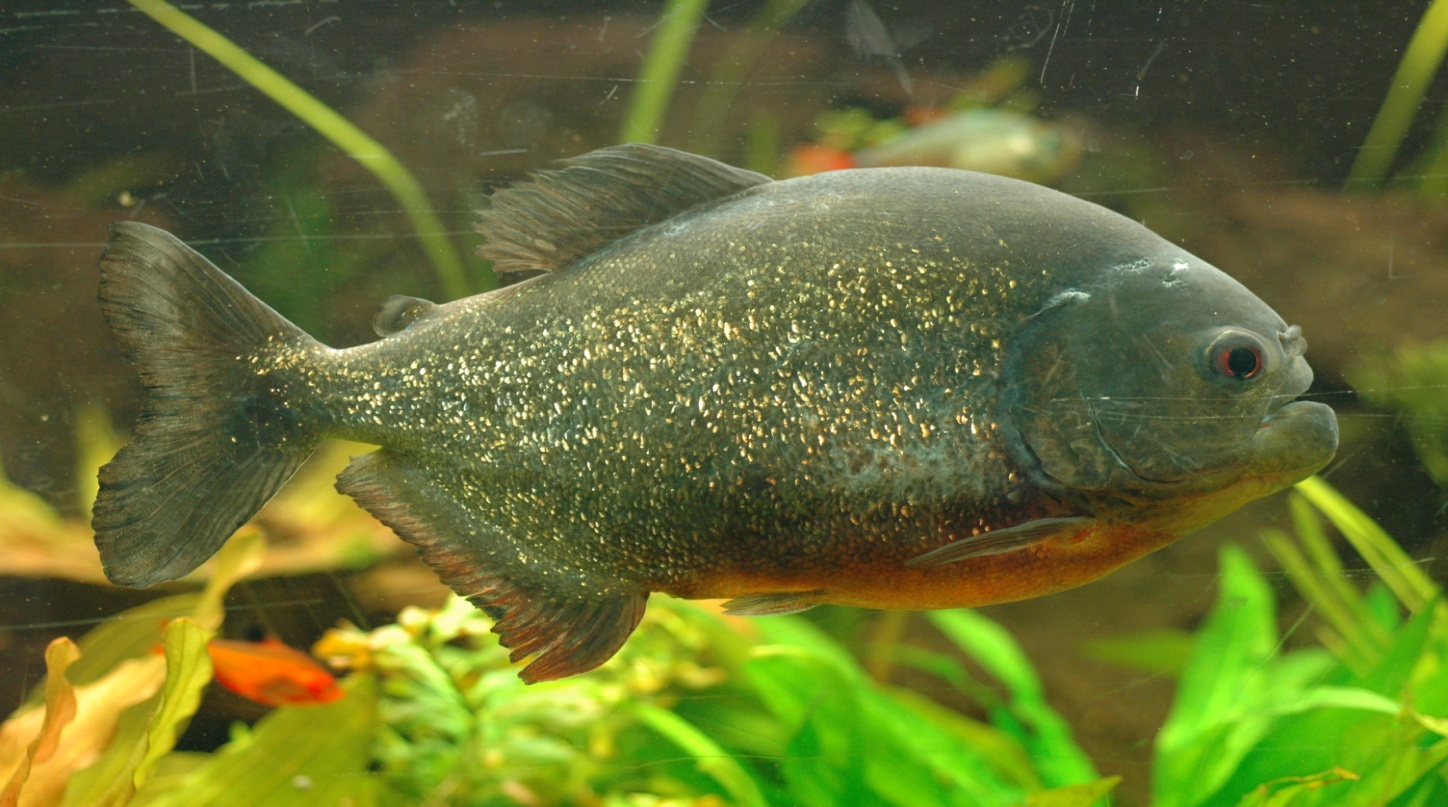 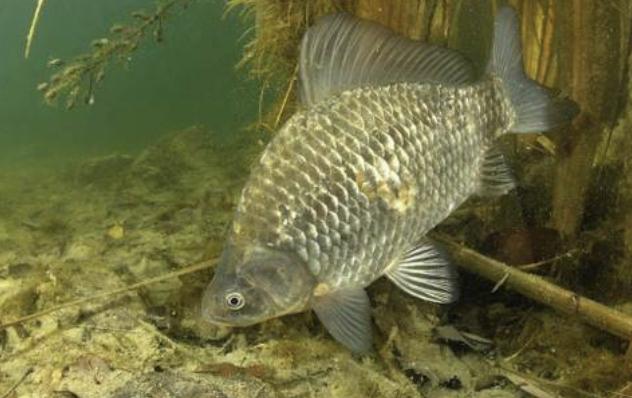 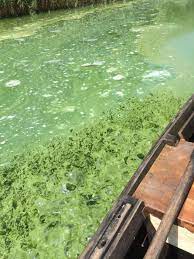 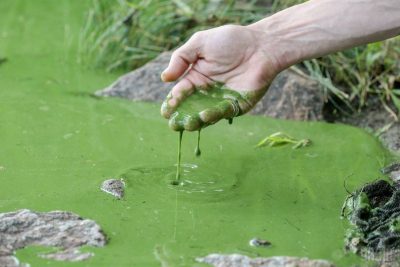 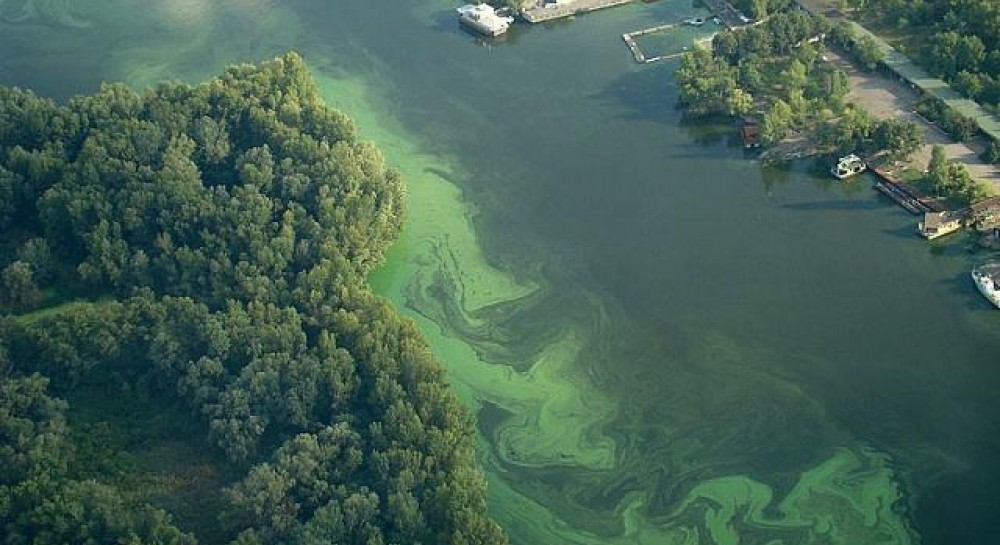 ПРОБЛЕМИ ЦВІТІННЯ ВОДИ В УКРАЇНІ
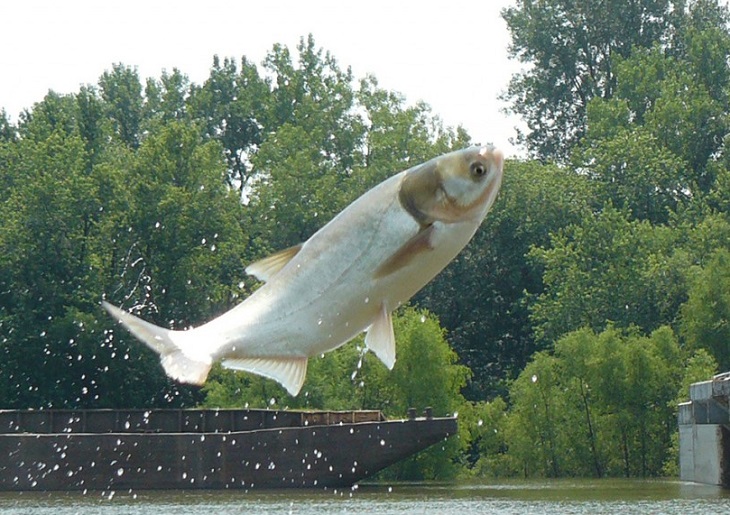 Програма вселення рослиноїдних риб
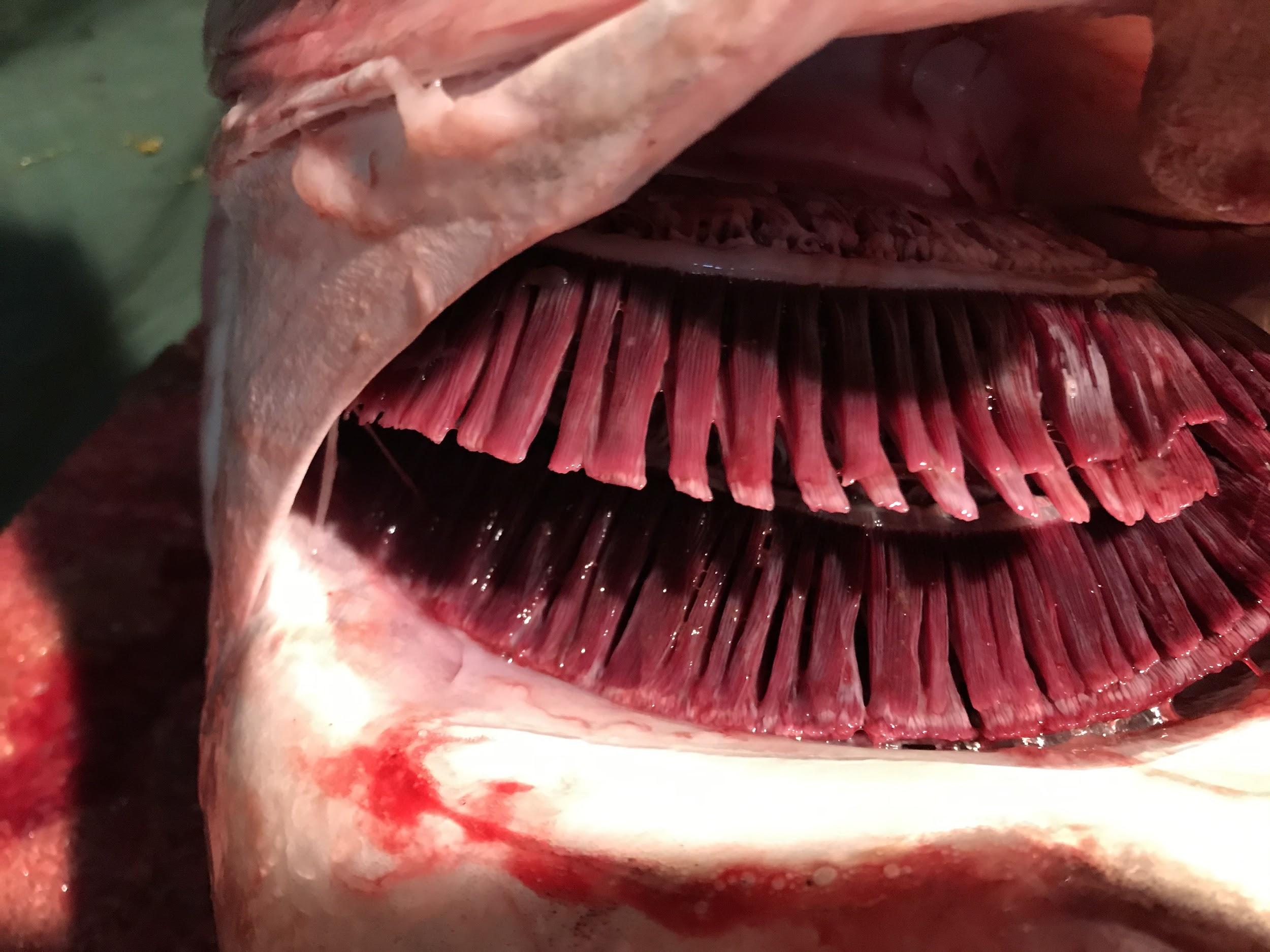 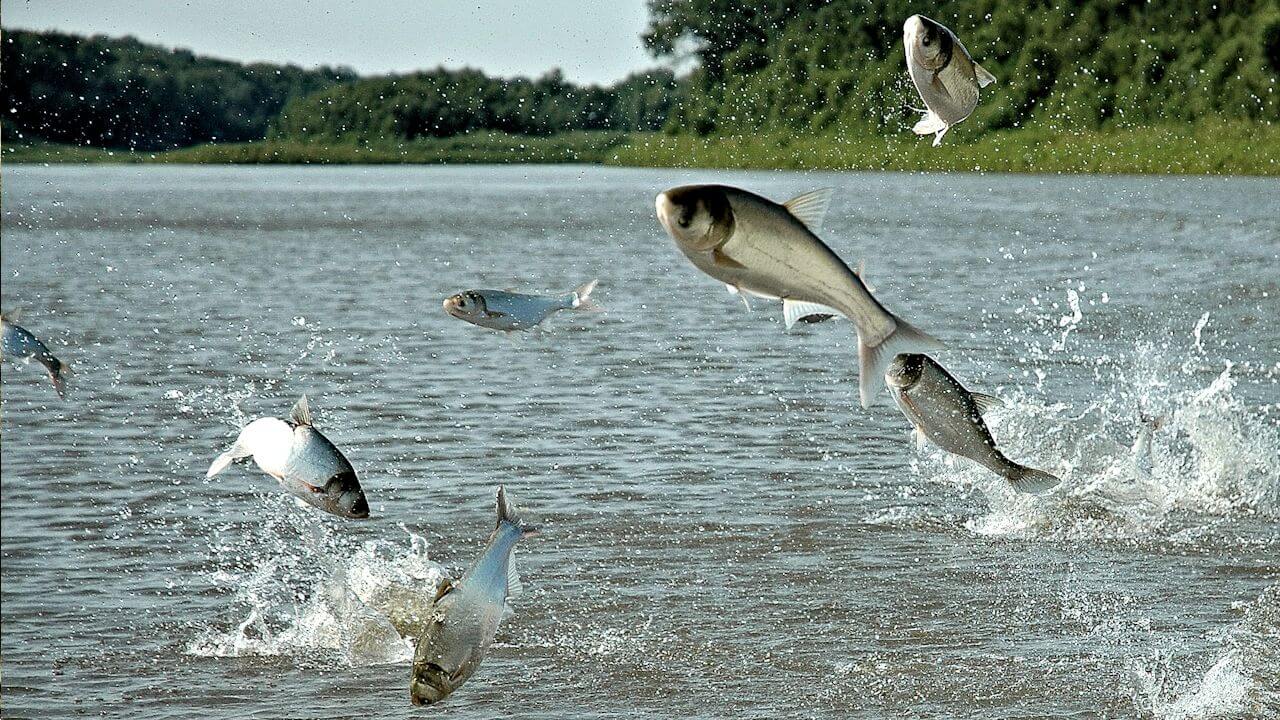 ДЯКУЮ ЗА УВАГУ!